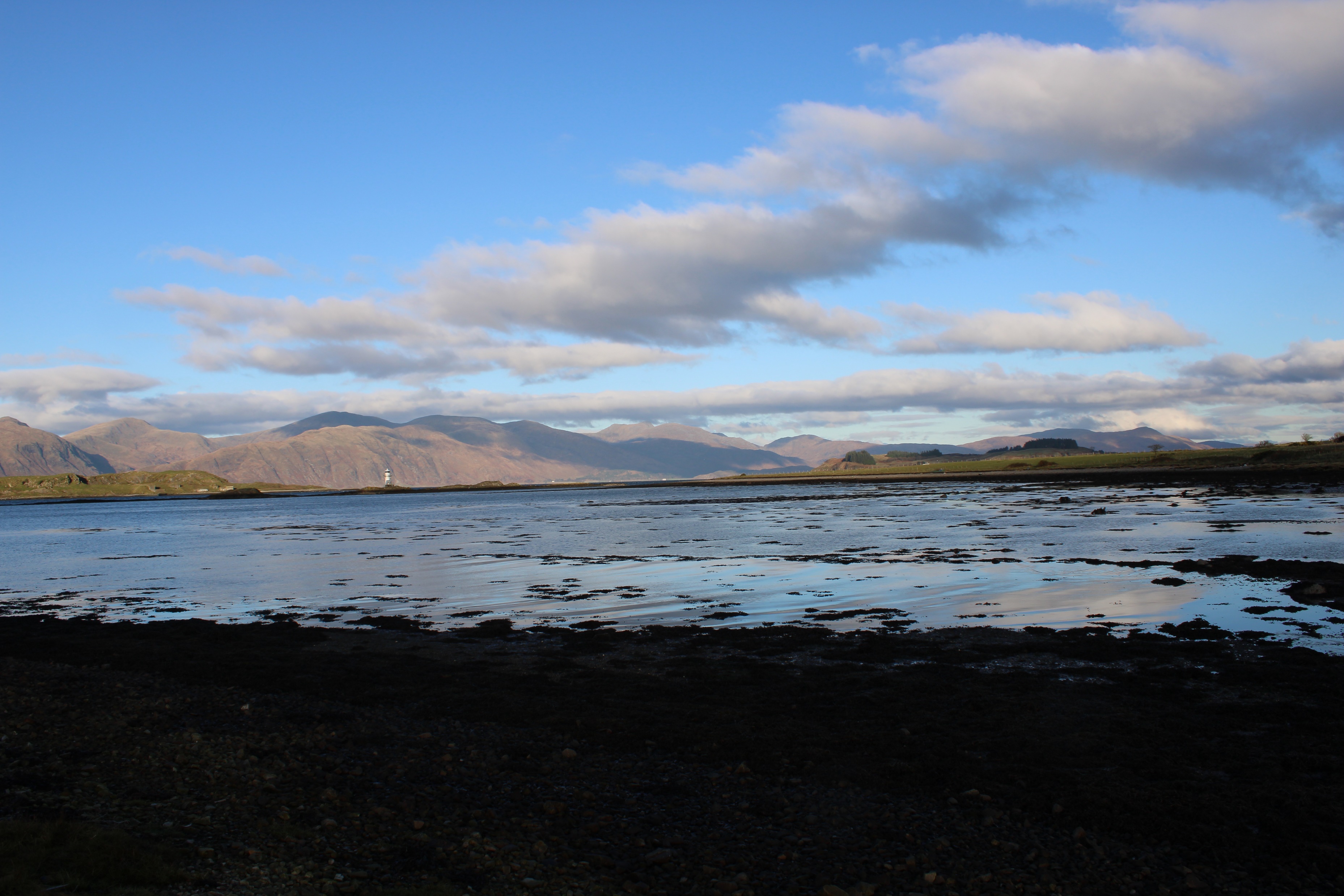 Winter Light 6
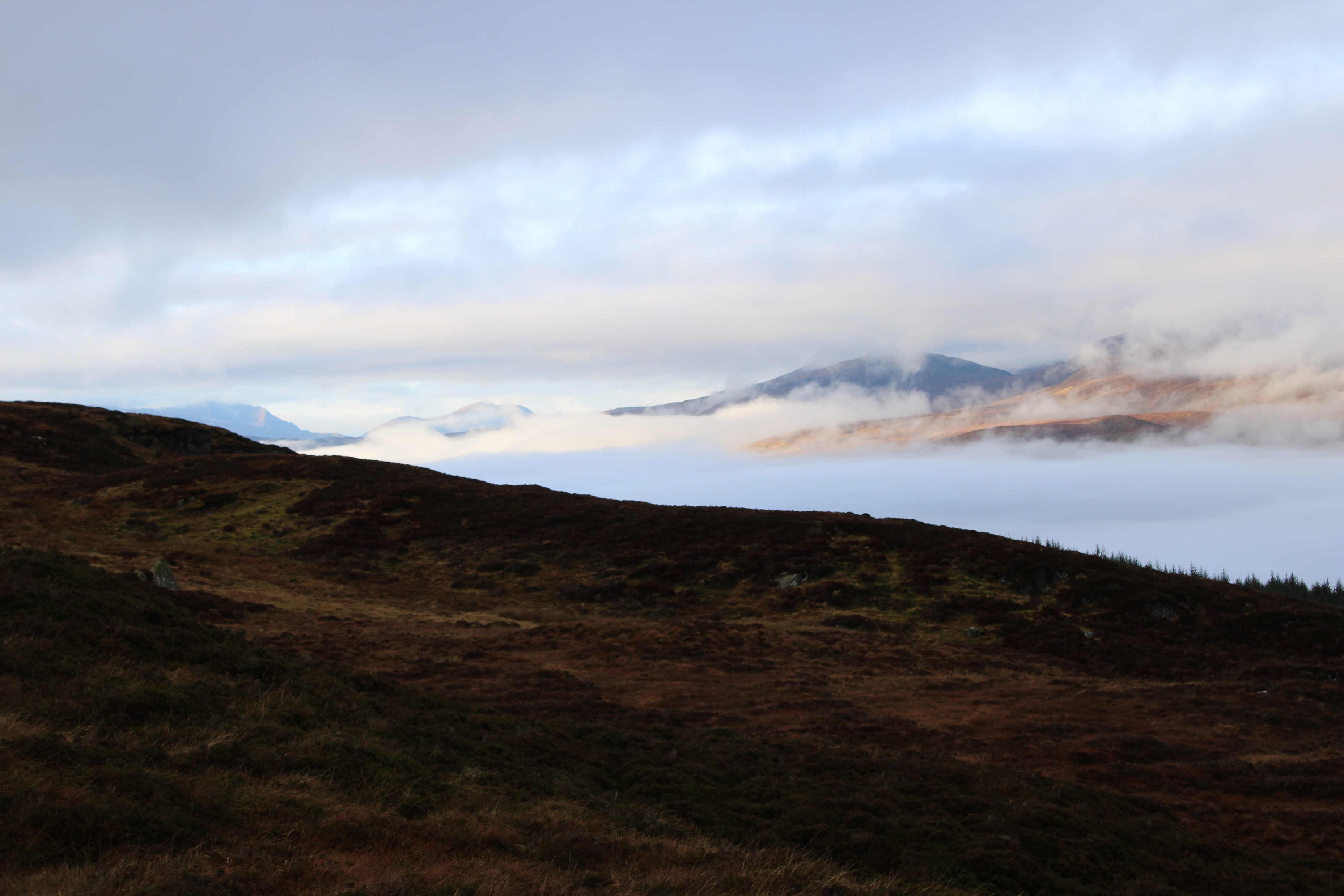 Leader: 	We know the Light has come, 
		even as we travel under cloud-filled skies. 
All:		We rejoice in the light of Christ, 
		shining around the world.
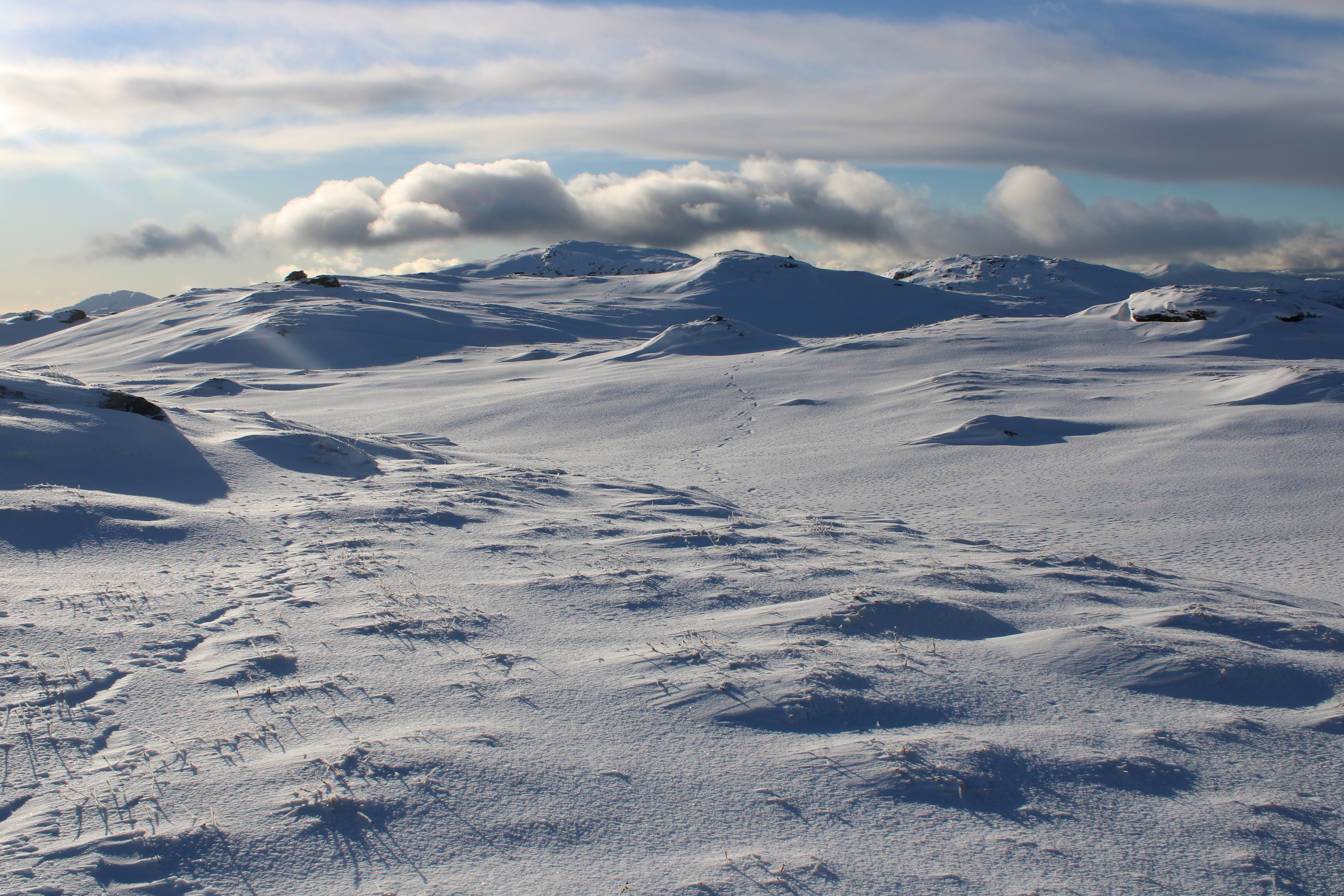 Leader:	The light of Christ will		
		guide our steps 
		in the days ahead
All:		Fill us with your light, Lord Jesus.